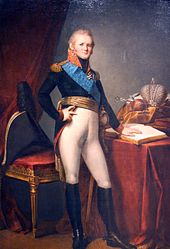 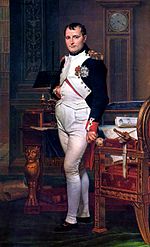 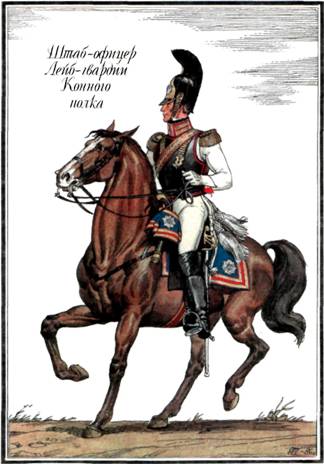 Россия            Франция
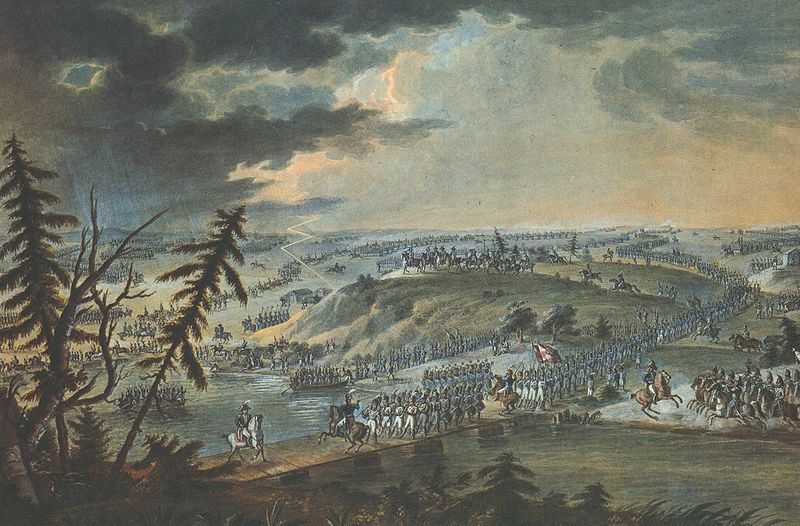 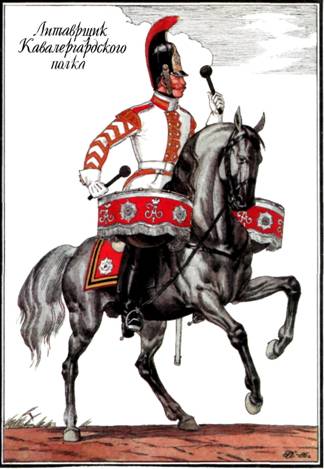 Переход реки Неман
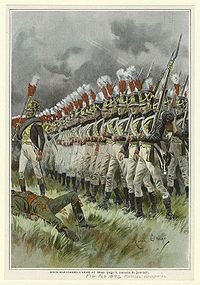 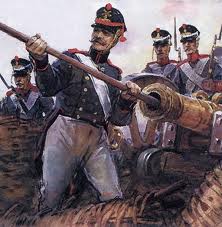 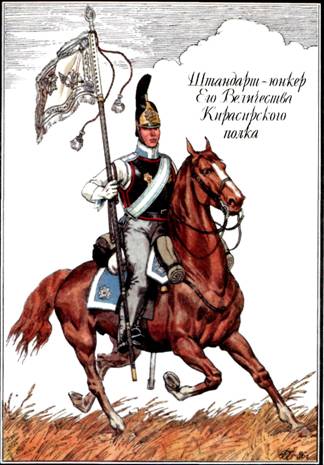 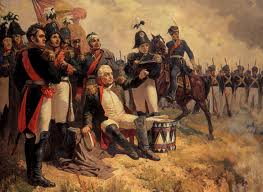 Бородино
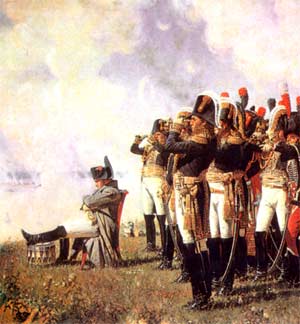 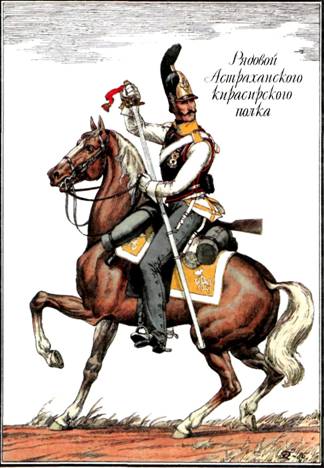 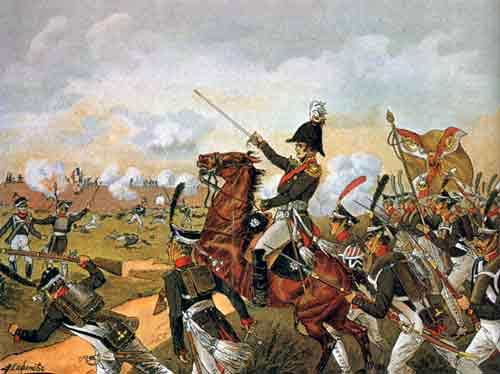 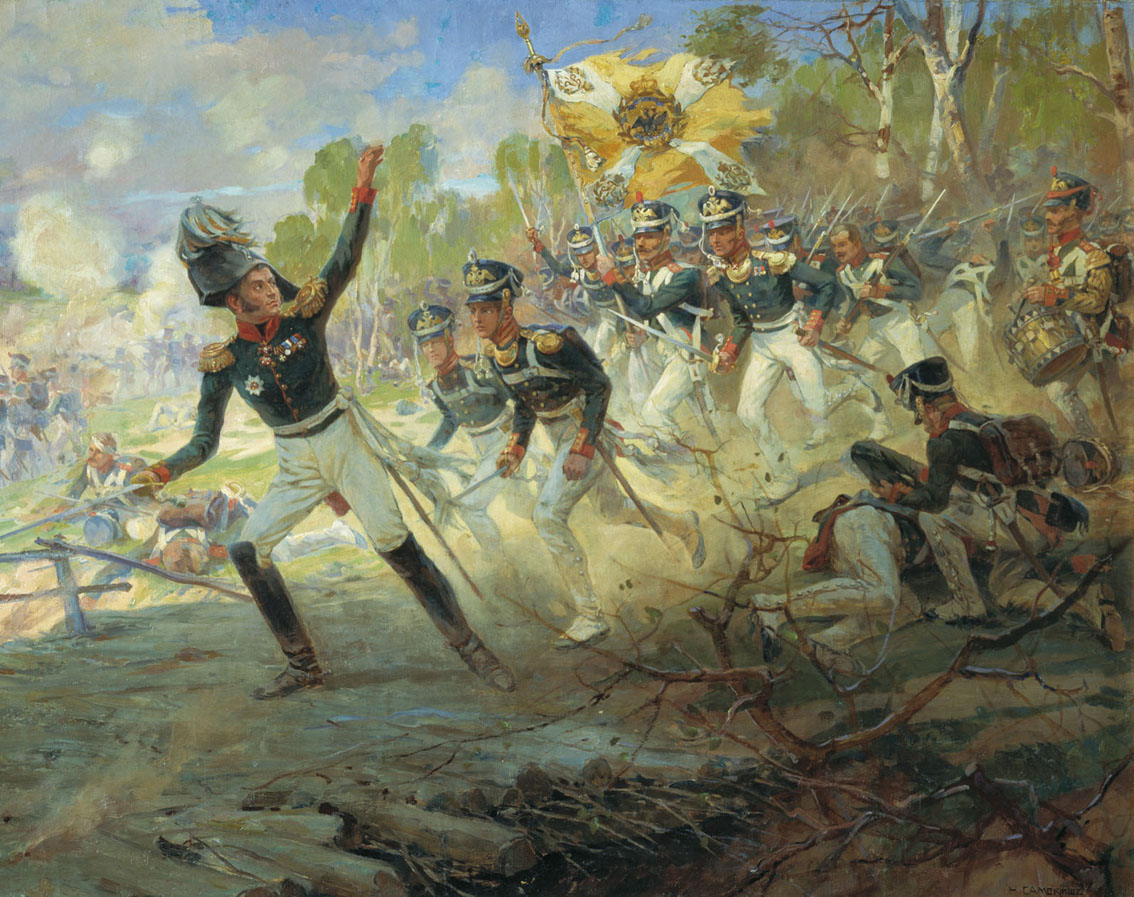 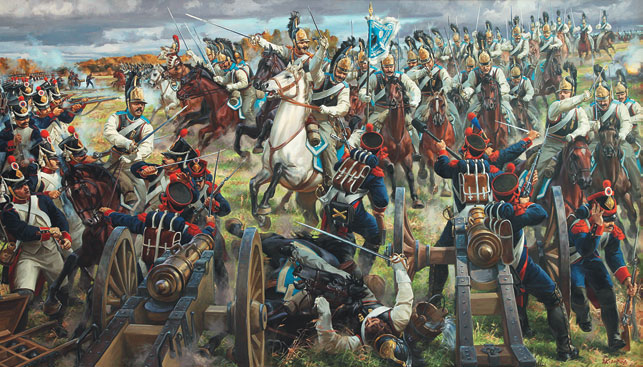 И вождь сказал перед полками:«Ребята, не Москва ль за нами?Умремте ж под Москвой,Как наши братья умирали».И мы погибнуть обещали,И клятву верности сдержалиМы в бородинский бой.
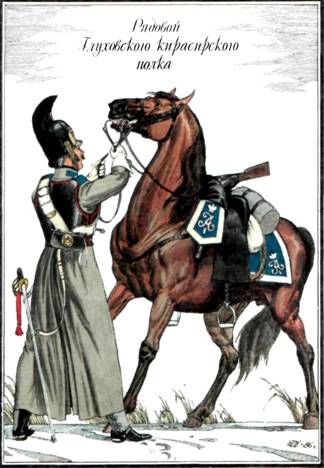 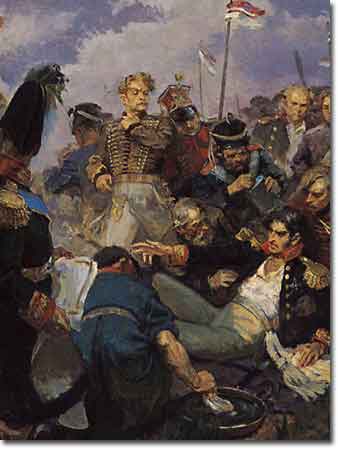 Шесть раз мы уступали полеВрагу и брали у него.Носились знамена, как тени,Я спорил о могильной сени,В дыму огонь блестел,На пушки конница летала,Рука бойцов колоть устала,И ядрам пролетать мешалаГора кровавых тел.
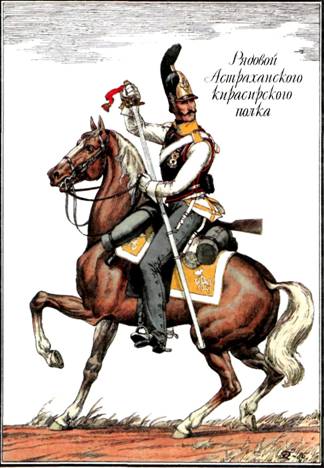 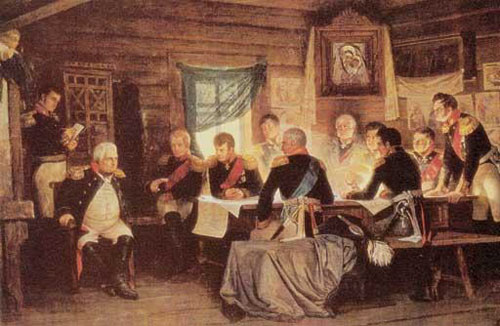 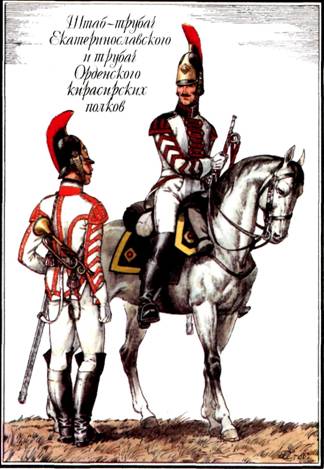 Совет в Филях
В ожидании ключей от города
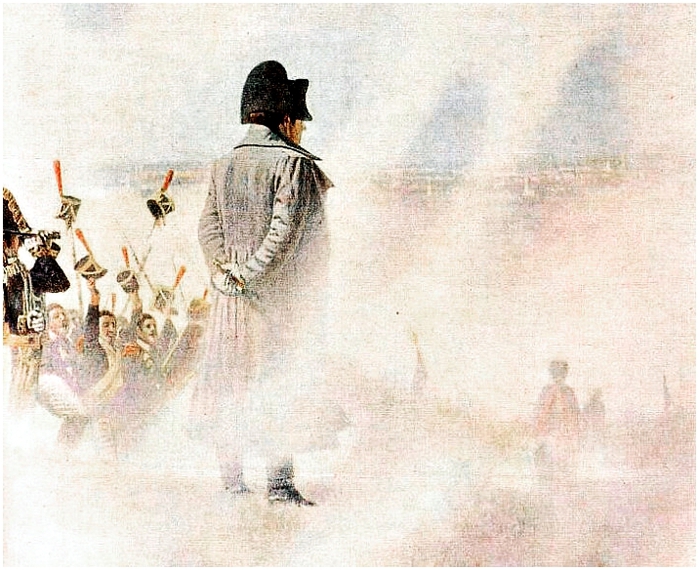 Напрасно ждал Наполеон,Последним счастьем упоенный,Москвы коленопреклоненнойС ключами старого Кремля:Нет, не пошла Москва мояК нему с повинной головою.
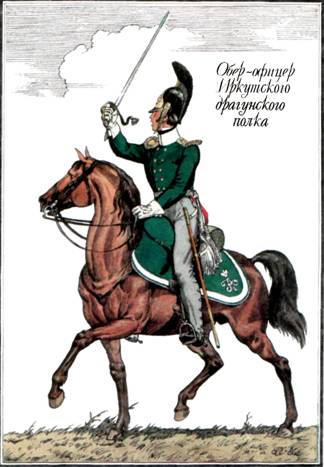 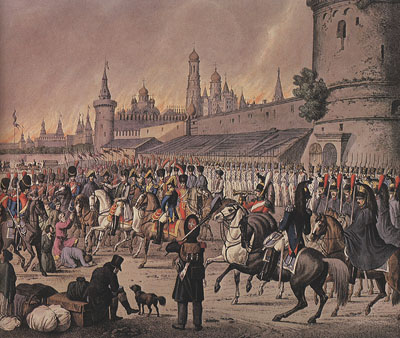 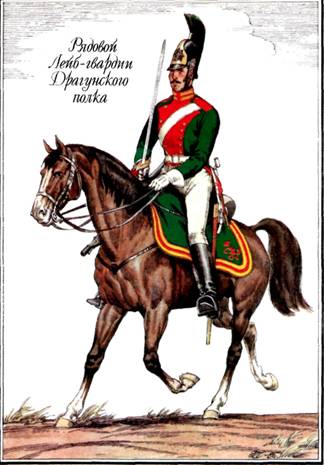 В «покоренной»Москве
Не праздник, не приемный дар,Она готовила пожарНетерпеливому герою.Отселе, в думу погружен,Глядел на грозный пламень он.
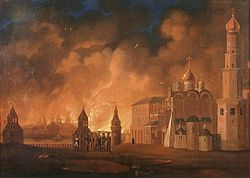 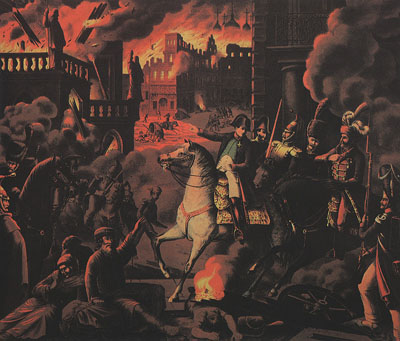 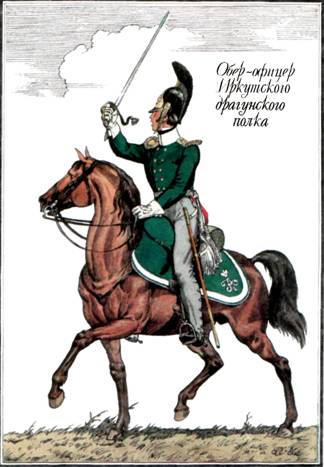 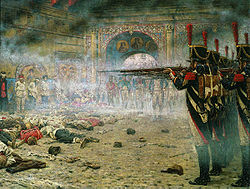 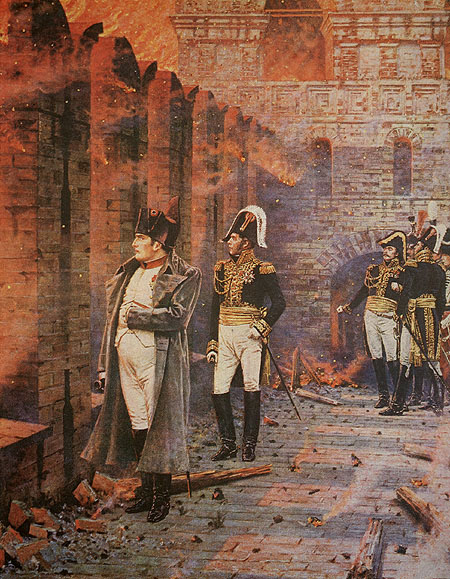 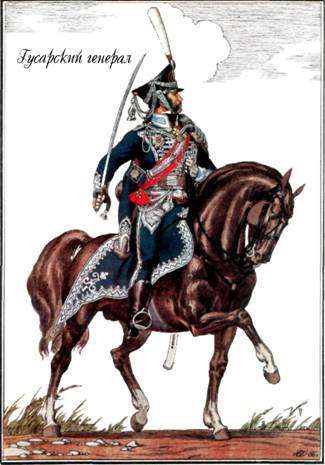 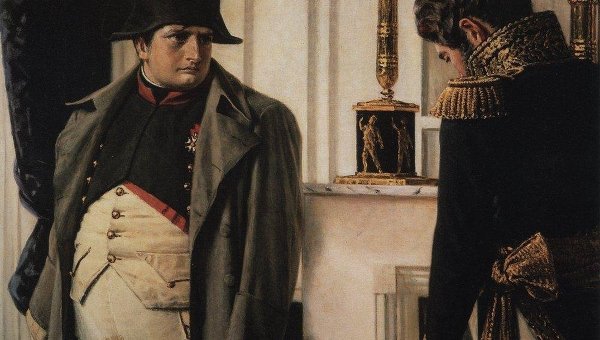 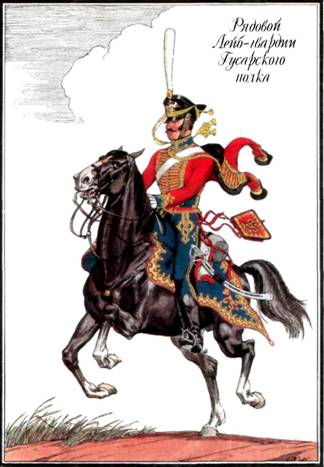 В ожидании мира
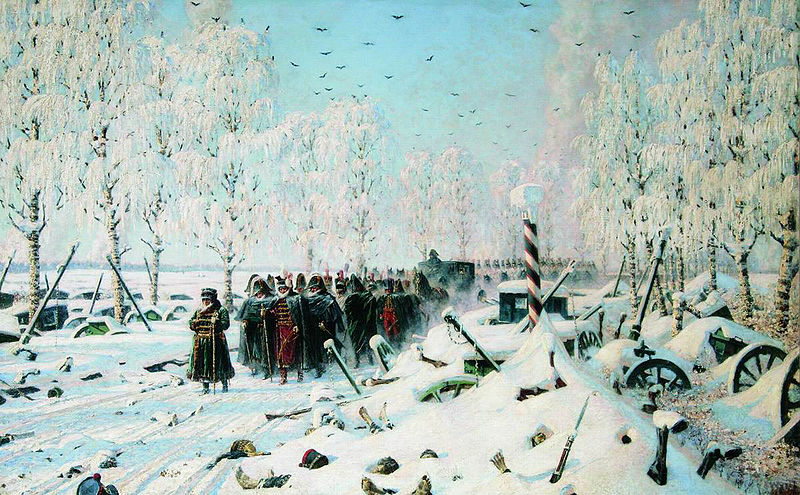 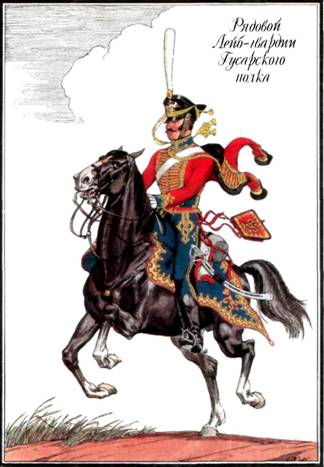 Отступление
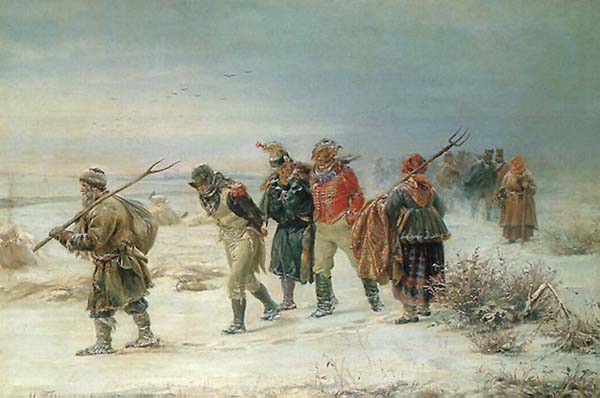 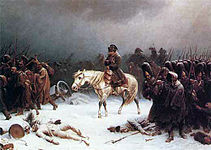 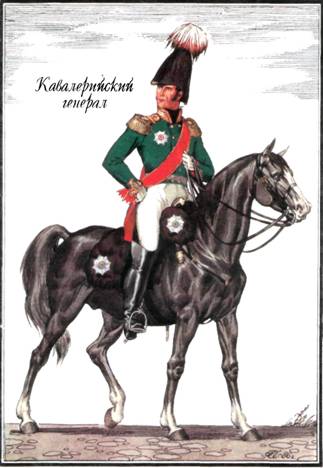 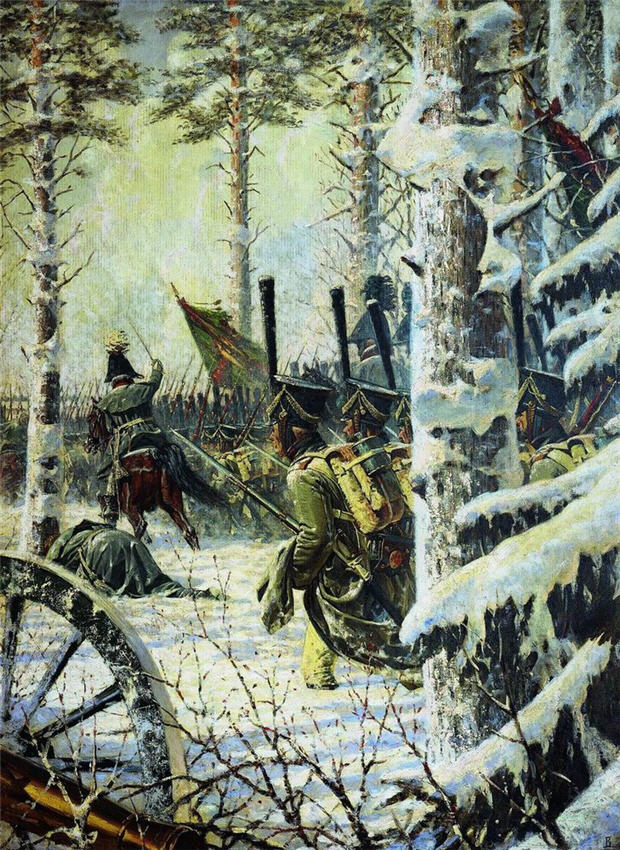 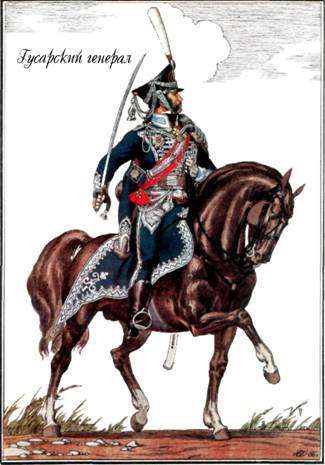 Есть выше гений, чем тиран – Народ, любовь к родной Отчизне, Готовность, не жалея жизни, Пасть за Отечество своё И бить чужое вороньё. Война Отечественной стала: Патриотизм достиг высот, Каких страна ещё не знала, И в ополчение идёт И стар, и млад из всех сословий, Чтоб доказать горячей кровью, Как им Отчизна дорога, И все хотят побить врага. Деревни, сёла, города Не пожалели средств и силы, Отдали всё родной России, Чтобы спасти её тогда.
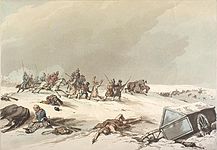 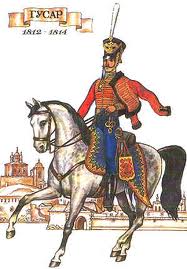 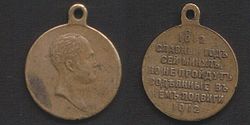 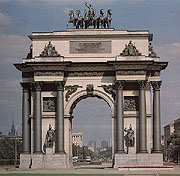 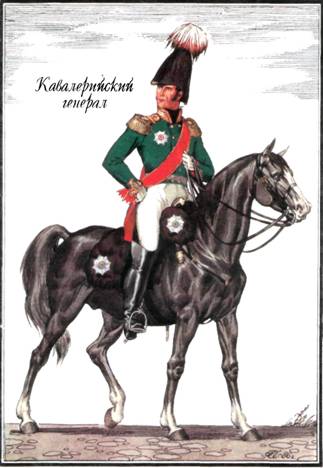 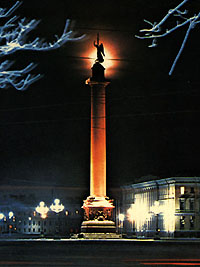 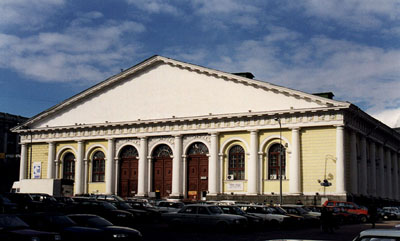 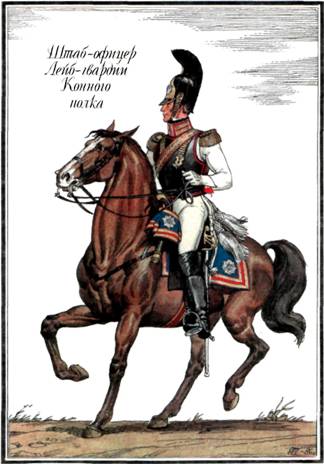 Бородино!.. Да кто в России Не знает про Бородино? Прошли века, но с прежней силой Волнует нашу грудь оно. Отвага, мужество, и слава, И небывалый героизм, И гордость за свою державу Навечно в слове том слились. Оно как символ русской славы Вошло в историю навек, И без него своей державы Не мыслит русский человек.
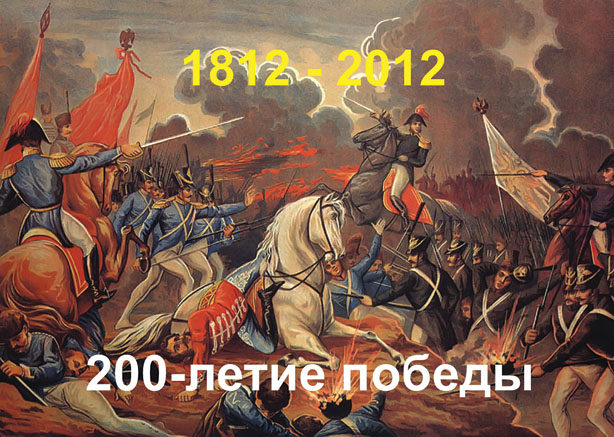